ПРАВИЛЬНОЕ ПИТАНИЕ МОЛОДЁЖИ - ЗАЛОГ ЗДОРОВЬЯ НАЦИИ
5
Номинация: Здоровый образ жизни
ЦЕЛЬ
Формирование культуры здорового питания у учащейся молодёжи Калининградской области, посредством проведения мероприятий, популяризующих здоровое питание
Целевая аудитория
Студенты 1-4 курса СПО
Студенты 1-3 курса ВО
Школьники 9-11 класса

Возраст: 15-20 лет

Среди студентов и школьников Калининградской области
СУТЬ ПРОЕКТА
"Проведение мероприятий, направленных на формирование культуры здорового питания у учащейся молодёжи Калининградской области"
Проект
02
01
03
04
05
Онлайн-курс и чат-бот здорового питания
Отчеты питания для руководства вузов и колледжей
Образовательные мероприятия
Мониторинг питания студентов
Популяризация исследования
Для проведения воспитательной работы и корректирования питания в столовой
Популяризация здорового питания среди студентов и школьников региона и страны
«Уроки» здорового питания для студентов и школьников
Определение фактического питания молодёжи
Участие в научных и социальных мероприятиях с привлечением специалистов и широкой общественности
МОНИТОРИНГ ПИТАНИЯ СТУДЕНТОВ
01
Позволяет определить качественные и количественные характеристики питания (среди всех студентов и по отдельным учебным заведениям)

Кратность
Частота употребления основных групп продуктов
Питание в столовой при учебном заведении
Осведомлённость в вопросах здорового питания и др.

Является основой для образовательных мероприятий, составления отчетов о питании студентов для руководства учебных заведений, популяризации вопросов питания среди молодёжи и широкой публики, создания онлайн-курса и чат-бота здорового питания

Исследование питания студентов Калининградской области было проведено в 2020 и 2022 году с количеством студентов, принимавших участие, 1206 и 1260 человек соответственно
Мониторинг питания будет проводиться ежегодно
ОБРАЗОВАТЕЛЬНЫЕ МЕРОПРИЯТИЯ
02
На основании мониторинга питания студентов и рекомендаций Роспотребнадзора по проведению образовательных мероприятий в области здорового питания была разработана ЛЕКЦИЯ-КВИЗ, 
       в которой в игровой форме изучаются вопросы 
       здорового питания. Лекция-квиз 
       адаптирована исходя из:

уровня получаемого образования
учебного учреждения (для студентов)
наиболее характерных для 
      определенного возраста привычек в питании
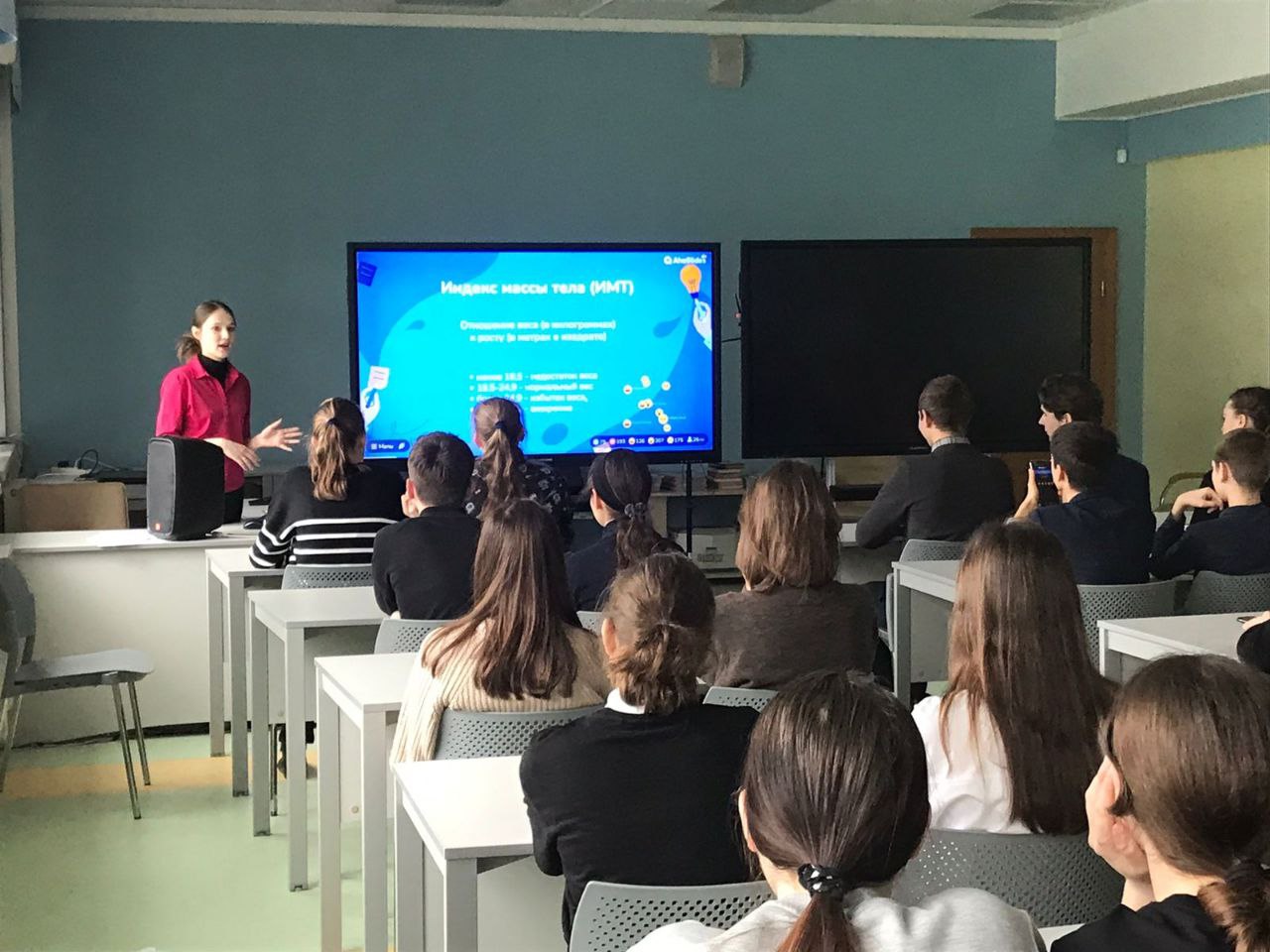 ПОПУЛЯРИЗАЦИЯ ИССЛЕДОВАНИЯ
03
Поднимает тему здорового питания среди учащейся молодёжи на следующих уровнях путём участия в конференциях, конкурсах, написания статей:
учебное заведение
город
регион
страна

Итоги популяризации:
Теоретические:
участие в научных конференциях
победа во Всероссийских конкурсах
публикация научных статей
Практические:
обратная связь целевой аудитории 
рекомендации для учебных заведений
внесение изменений в меню столовых
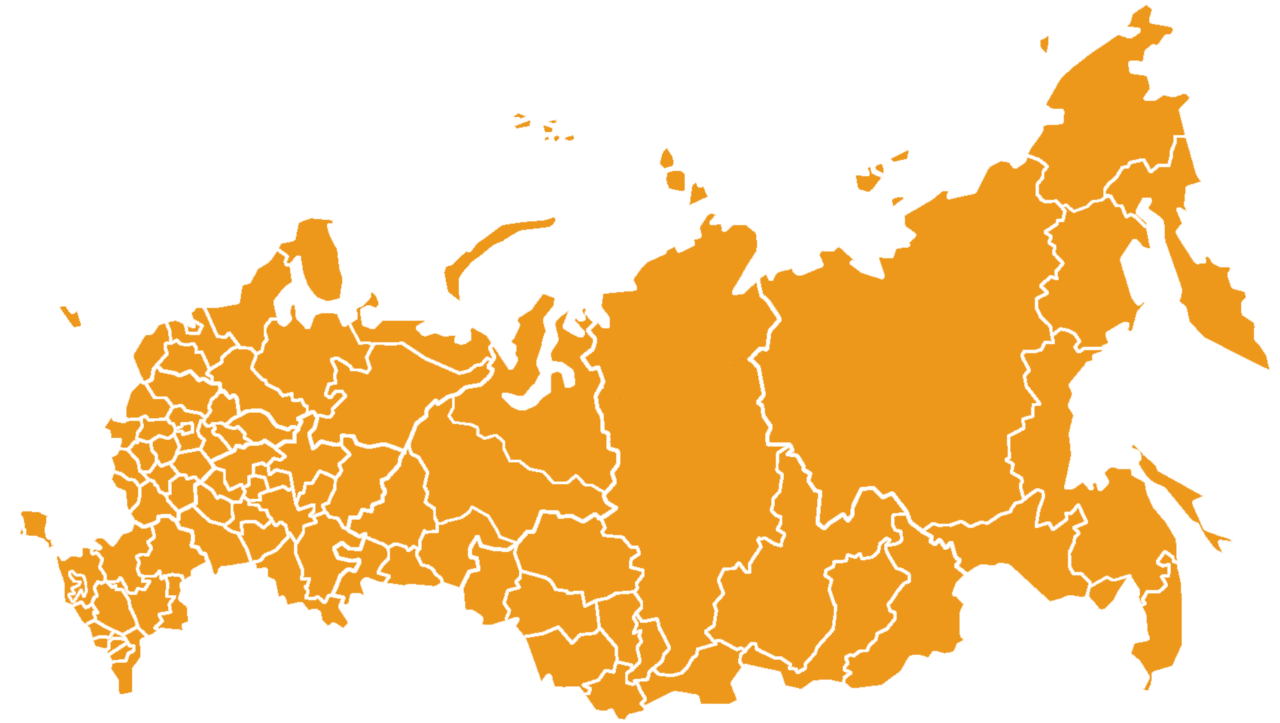 ОТЧЕТЫ ПИТАНИЯ ДЛЯ РУКОВОДСТВА ВУЗОВ И КОЛЛЕДЖЕЙ
04
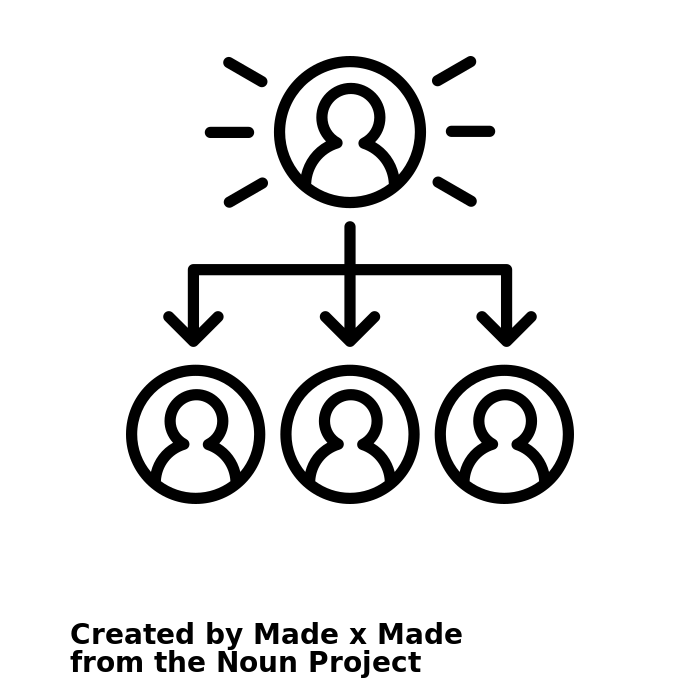 Позволяет колледжам и вузам грамотно 
       формировать воспитательную работу 
       в области питания, исходя из характеристик 
       мониторинга питания студентов

Позволяет регулировать и корректировать работу столовых при учебных заведениях по запросам студентов:
увеличить ассортимент (например, в пользу фруктов, овощных салатов, горячих блюд из картофеля и др.)
улучшить качество реализуемых блюд 
       (температура подачи, свежесть, запах и тд.) и др.
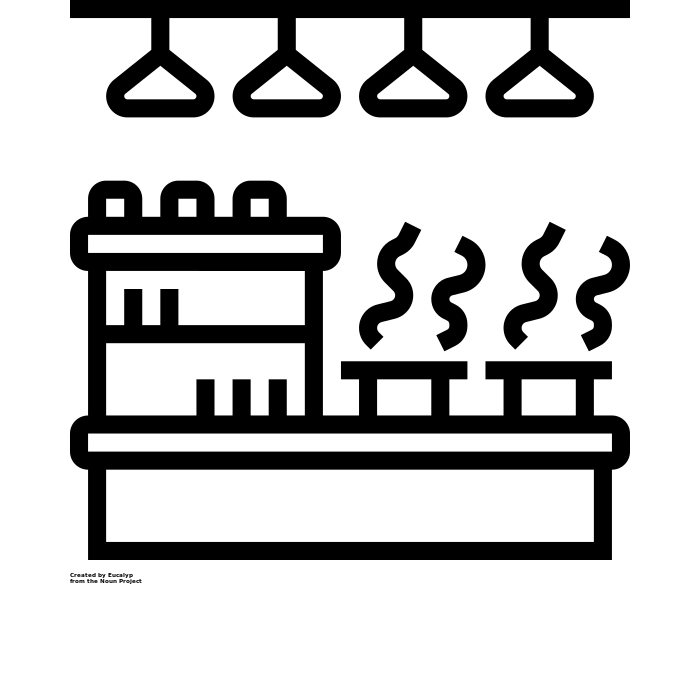 ОНЛАЙН-КУРС И ЧАТ-БОТ ЗДОРОВОГО ПИТАНИЯ*
05
Позволят популяризовать принципы здорового питания в доступной форме и в удобное время каждому студенту и школьнику региона и страны

 Будут основаны на:
анализе питания студентов
обратной связи по лекции-квиз 
       от студентов и школьников и 
       анализе ответов на лекцию
*находятся в разработке
РЕАЛИЗАЦИЯ ПРОЕКТА
ПРОЕКТ "ПРАВИЛЬНОЕ ПИТАНИЕ МОЛОДЁЖИ - ЗАЛОГ ЗДОРОВЬЯ НАЦИИ"
ПРОЕКТ "СТУДПИТ"
2023
2020
2022
Проведение лекции-квиз для студентов и школьников,
Проведение и популяризация исследования,
Разработка онлайн-курса и чат-бота
Исследование питания студентов,
Отчеты в вузы и колледжи
Разработка и проведение лекции-квиз для студентов и школьников,
Популяризация исследования
Исследование питания студентов,
Отчеты в вузы и колледжи
ОСНОВНЫЕ РЕЗУЛЬТАТЫ ПРОЕКТА
12
5
колледжей и вузов региона
научных статей
было написано на тему питания студентов Калининградской области
приняли участие в исследовании
300
1260
студентов 
и школьников
студентов
приняли участие в исследовании в 2022 году
И 1206 студентов 
в 2020 году
приняли участие в лекции-квиз
ПОЛЬЗА ПРОЕКТА
О принципах здорового питания*
64%
39%
48%
расскажут родным
расскажут друзьям
расскажут всем вокруг
*по результатам обратной связи по лекции-квиз
**вопрос в возможностью множественного выбора ответов
ПОМОЩЬ ПРОЕКТА
Проект содействует реализации Нацпроекта «Демография» и в рамках него Федерального проекта «Укрепление общественного здоровья» в части здорового питания
Проект содействует реализации Стратегии формирования здорового образа жизни населения, профилактики и контроля неинфекционных заболеваний на период до 2025 года в части здорового питания
Проект содействует в реализации Стратегии повышения качества пищевой продукции в Российской Федерации до 2030 года в части продвижения принципов здорового питания
КОМАНДА ПРОЕКТА
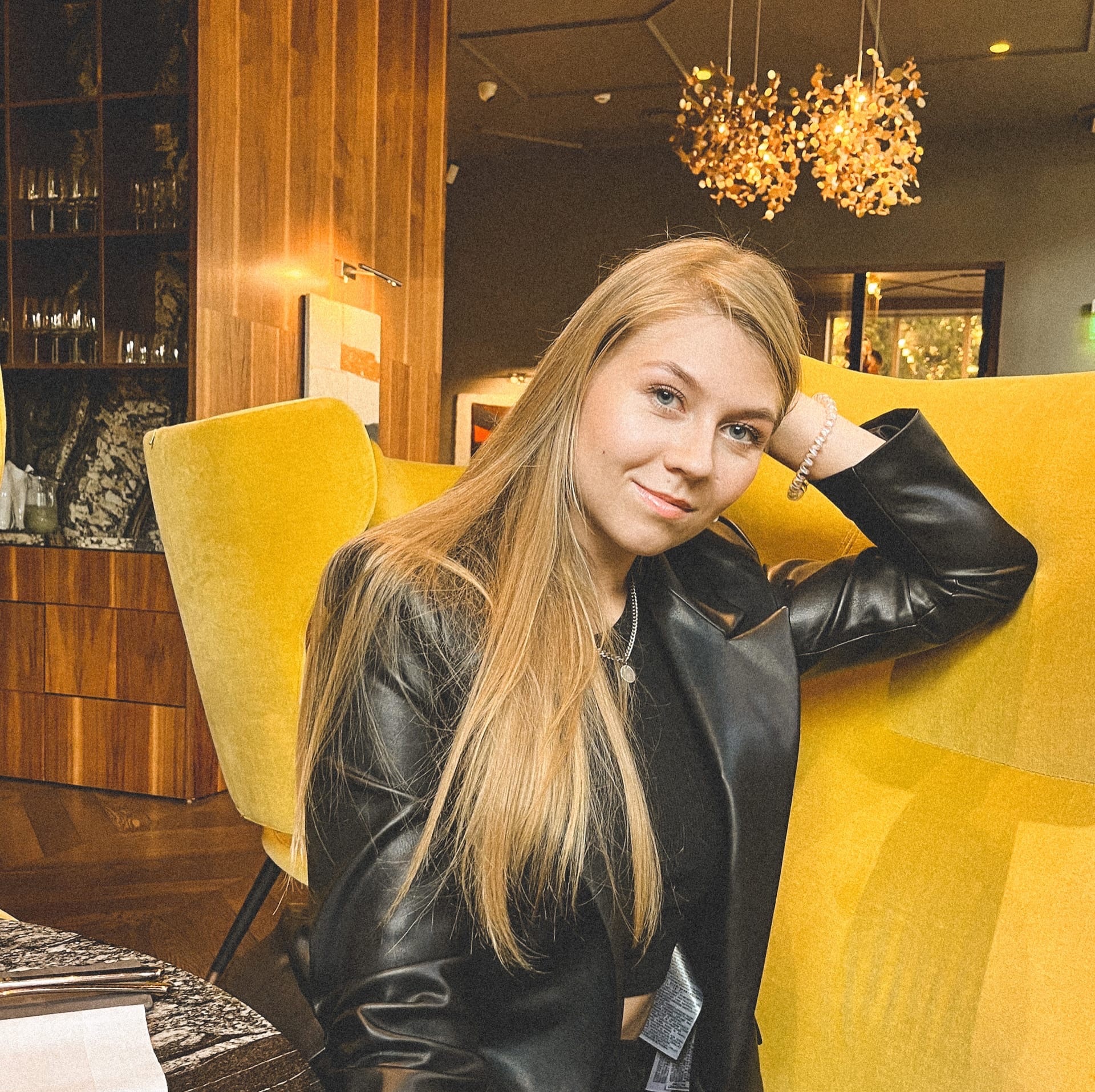 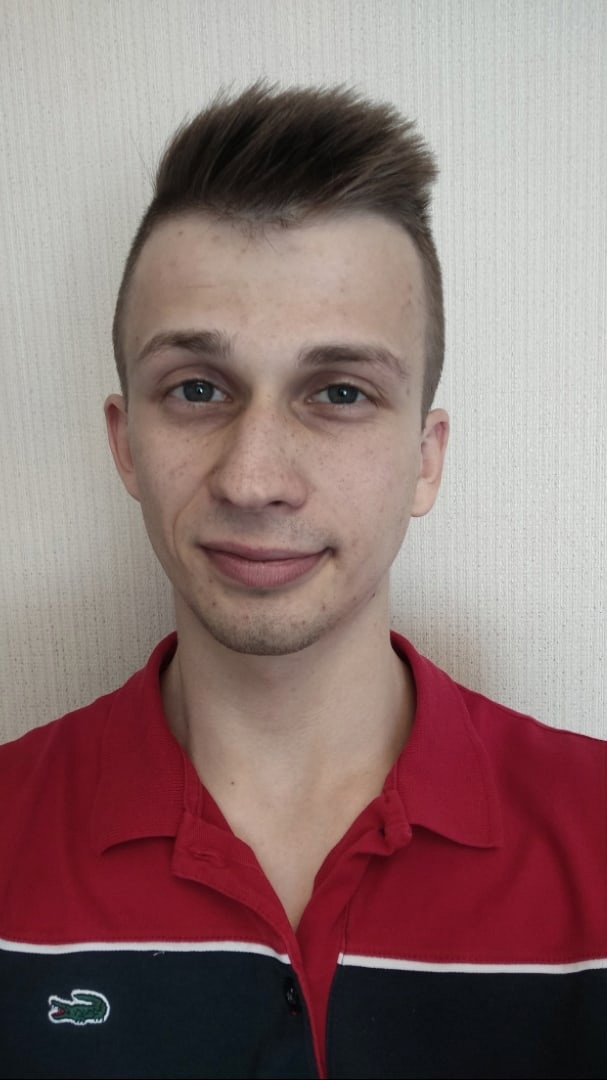 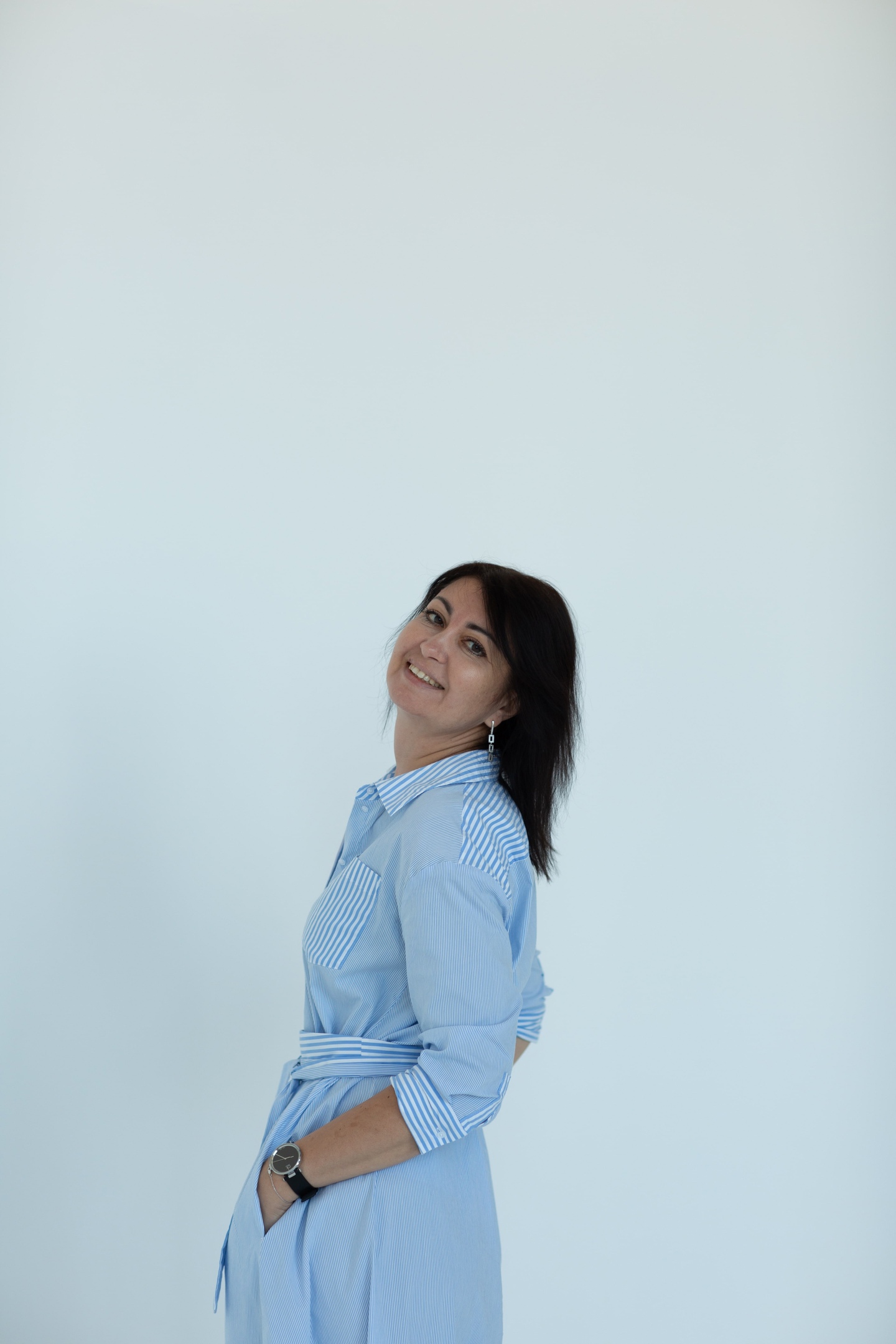 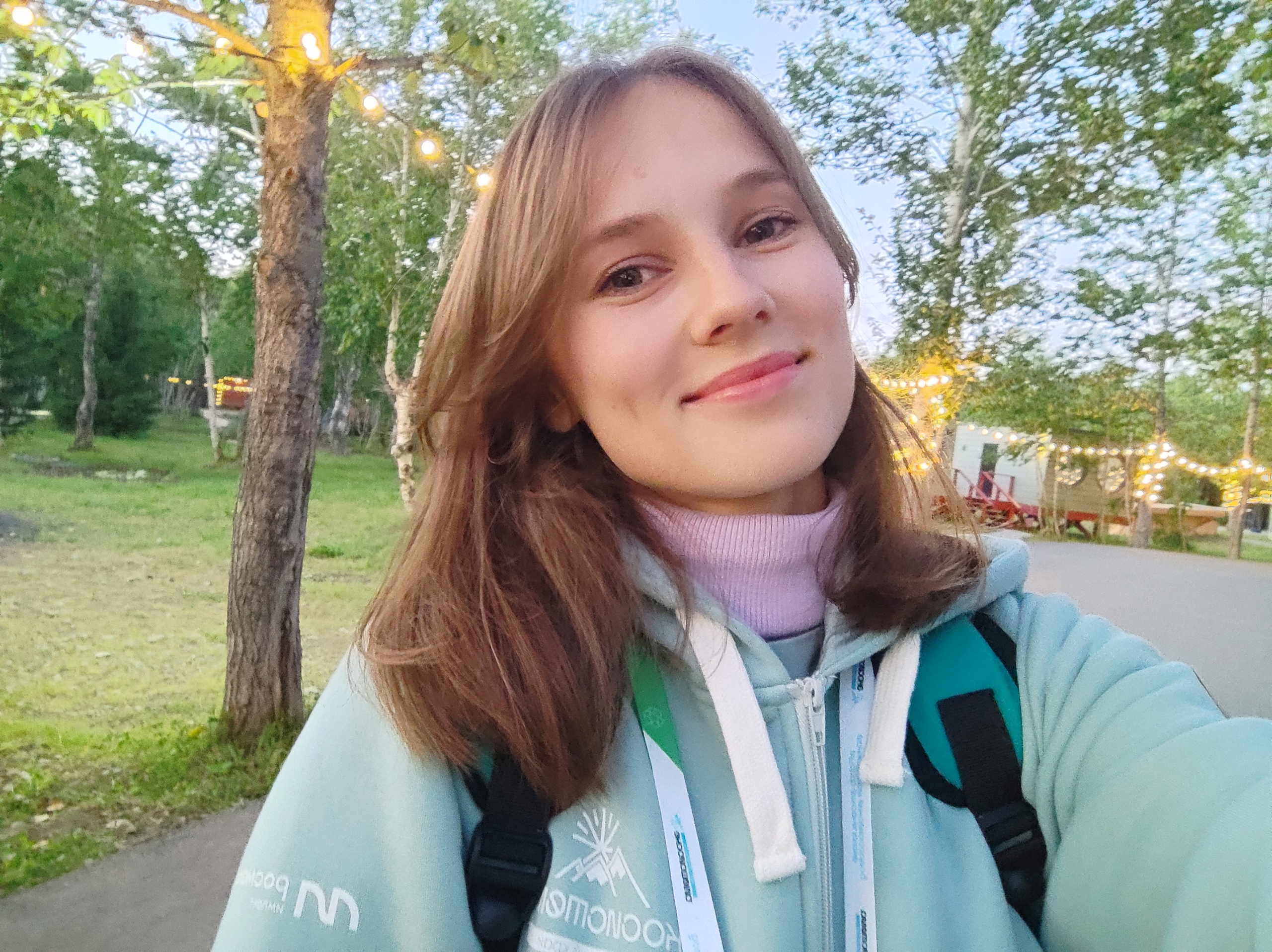